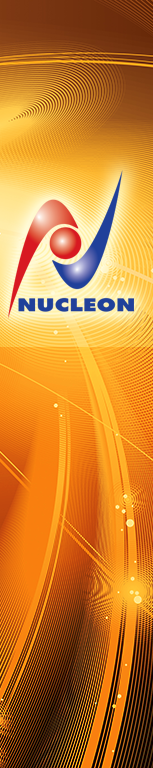 Small Module Rectors:Advantages and Future
Nucleon Consulting
Small Module Reactors
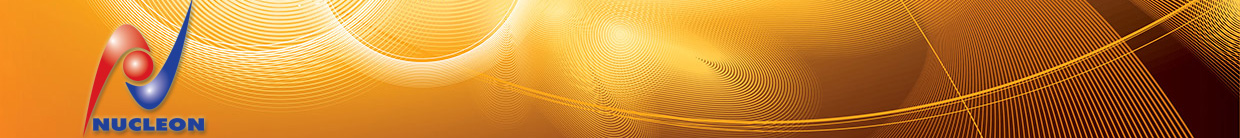 What they are?
Small Module Reactors
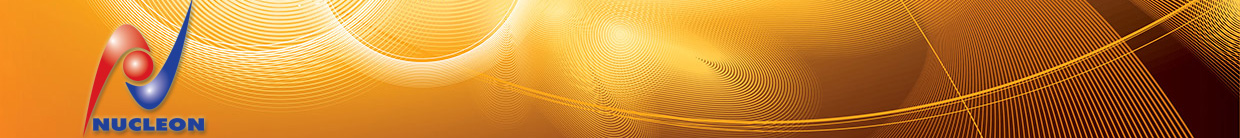 Where are they coming from?
Small Module Reactors
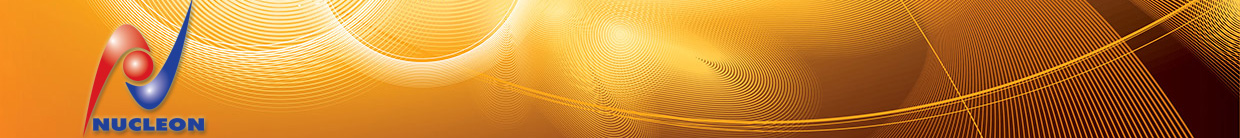 Advantages
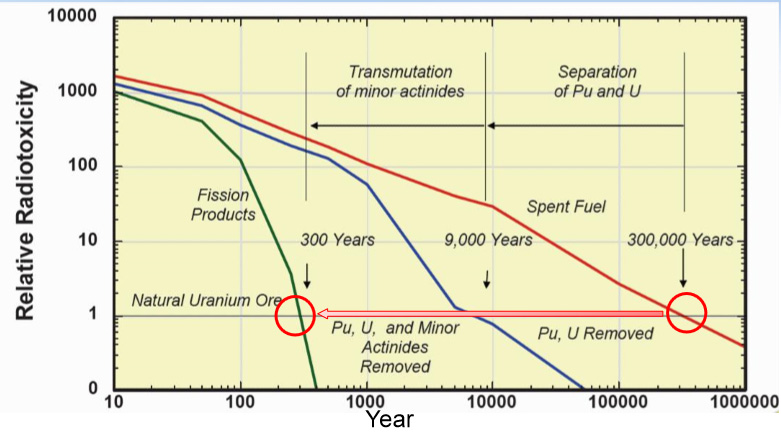 Small Module Reactors
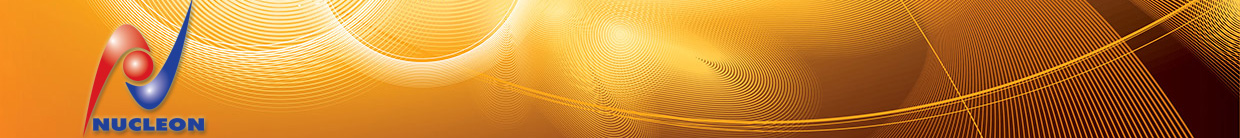 Advantages
Small Module Reactors
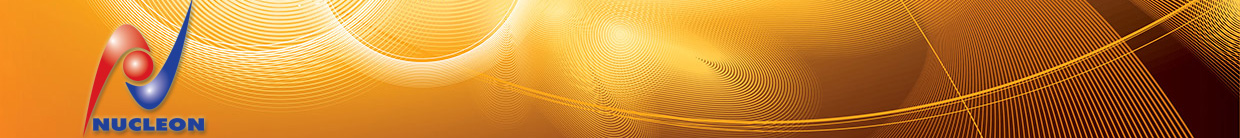 Advantages
Small Module Reactors
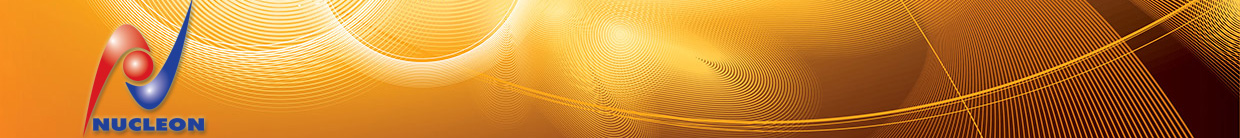 Advantages
Small Module Reactors
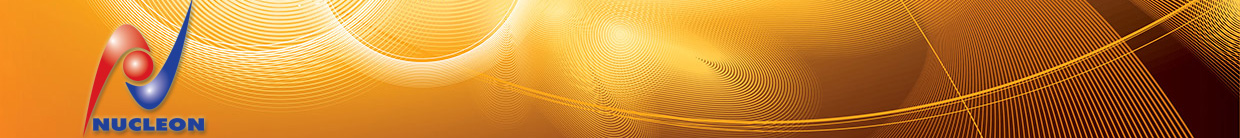 Future
Small Module Reactors
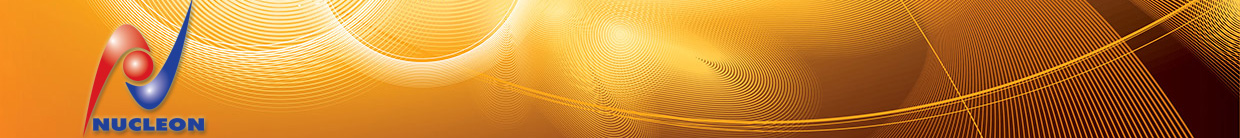 Future
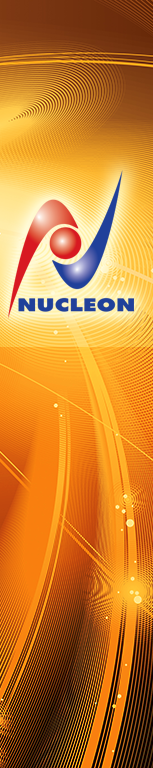 SMR have huge potential to reshape the nuclear industry and restart the Nuclear Renaissance
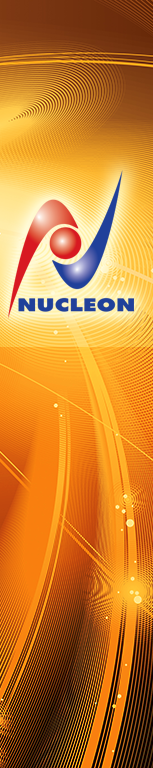 Thank you!



Nucleon Consulting
www.nucleon.info 
iordanov@nucleon.info
yankov@nucleon.info